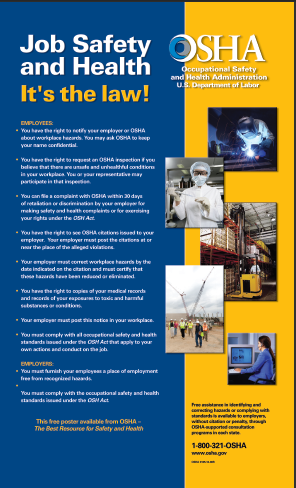 Introduction toOSHA
Directorate of Training and Education
OSHA Training Institute
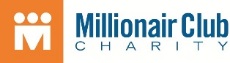 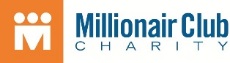 Lesson Objectives
Purpose:
To provide workers with introductory information about OSHA


After completing this lesson, you will be able to ...

Explain why OSHA is important to workers
Explain workers rights under OSHA 
Discuss employer responsibilities under OSHA
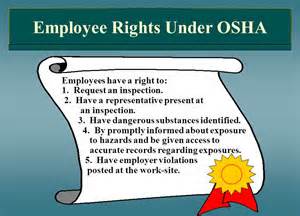 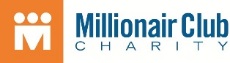 Intro to OSHA
http://www.bing.com/videos/search?q=intro+to+osha&FORM=HDRSC3#view=detail&mid=562977DDD3DF897636DD562977DDD3DF897636DD
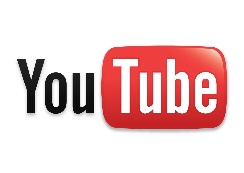 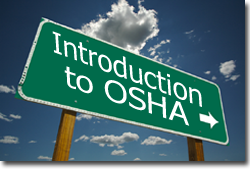 3
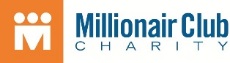 Topic 1:Why is OSHA Important to You?
OSHA Makes a Difference 
On Average, worker deaths in America are down 66%.
1970 – 38 worker 	deaths per day
2013 – 12 worker 	deaths per day

Worker injuries and illnesses are down. 
1972 – 10.9 per 
	100 workers
2013 – 3.0 per 
	100 workers
4,585 workers were killed on the job in 2013

An average of nearly 12 workers die every day 

797 Hispanic or Latino workers were killed from work-related injuries in 2013

Nearly 3 million serious workplace injuries and illnesses were reported by private industry employers in 2012
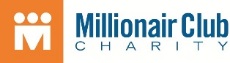 History of OSHA
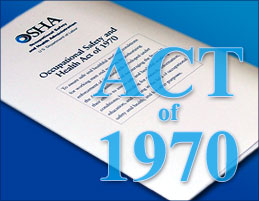 OSHA 
Occupational Safety and Health Administration, an agency of the U.S. Department of Labor 

OSHA’s responsibility is to improve worker safety and health protection
On December 29, 1970, President Nixon signed the OSHA Act.

This Act created OSHA, the agency, which formally came into being on April 28, 1971
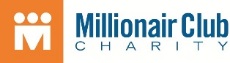 OSHA’s Mission
The mission of OSHA is to 
assure safe and healthful working conditions 
for working men and women by setting and enforcing standards, and by providing training, outreach, education, and assistance. 

Some of the things OSHA does to carry out its mission are: 

Worksite inspections

Training programs
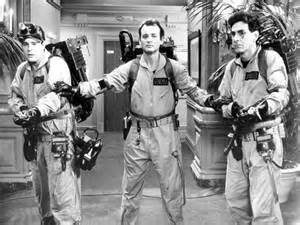 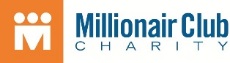 Federal & State OSHA
OSHA (the Occupational Safety and Health Administration, which is a federal agency)

L&I (the Department of Labor and Industries, which is a state agency)

WISHA (the Washington Industrial Safety and Health Act of 1973, which is a state law) - empowers L&I to create and enforce safety and health regulations

DOSH (the Division of Occupational Safety and Health, which is part of L&I) – enforces the WISHA law by developing safety and health rules, including inspecting worksites for unsafe working conditions

RCW/RCWs stands for the “Revised Code of Washington”

http://www.lni.wa.gov/safety/basics/About/default.asp
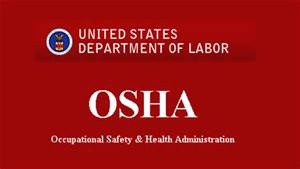 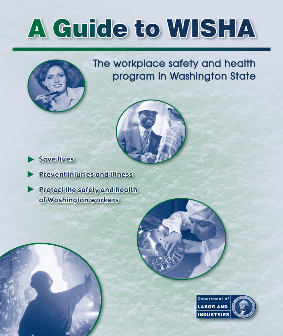 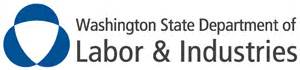 7
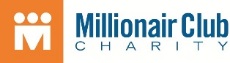 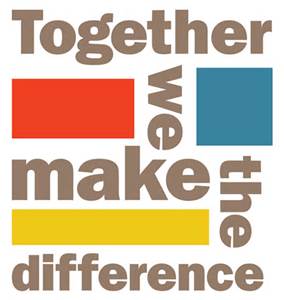 Temporary Workers
Temporary labor continues to be prevalent nationwide.  

An assessment of workplace injury data performed by the federal Occupational Safety and Health Administration found that temporary employees suffer on-the-job accidents and injuries more often than those who are permanently employed.
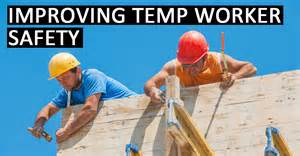 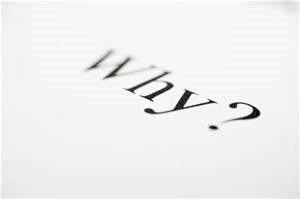 https://www.osha.gov/temp_workers/
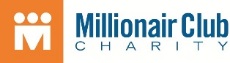 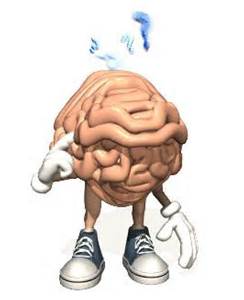 Brain Check
Worker protection is law:    True or False?
OSHA was created in what year?  _____________
OSHA stands for _____________
It is the duty of the _________ to provide workplaces that are free of known dangers that could harm their employees.
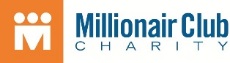 Topic 2:What Rights Do You Have Under OSHA?
You have the right to:
A safe and healthful workplace 
Know about hazardous chemicals
Report injury to employer
Complain or request hazard correction from employer 
Training
Hazard exposure and medical records
File a complaint with OSHA 
Participate in an OSHA inspection
Be free from retaliation for exercising safety and health rights
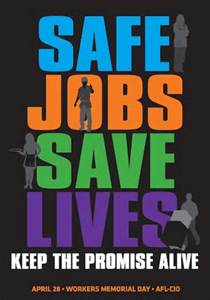 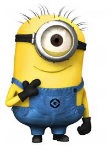 [Speaker Notes: Chain of command]
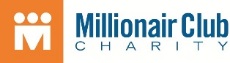 Worker Rights
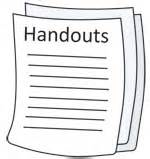 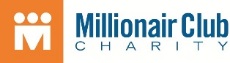 Your Right to…
Know about Hazardous Chemicals
Hazard Communication Program

Appropriate labeling of chemical containers

Safety Data Sheets (SDSs)

Worker training
Physical and health hazards of the chemicals, and how workers can protect themselves
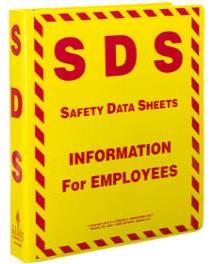 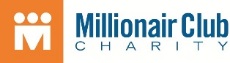 Your Right to…
Information about Injuries/Illnesses
Log of injuries and illnesses

Workers have the right to report an injury* and review current log

OSHA 300A
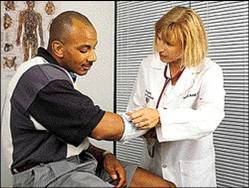 *It is against the OSHA law to retaliate or discriminate against a worker for reporting an injury or illness
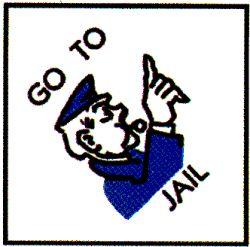 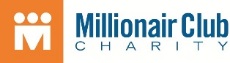 Your Right to…
Hazards in the workplace
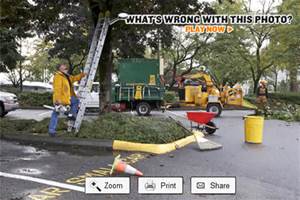 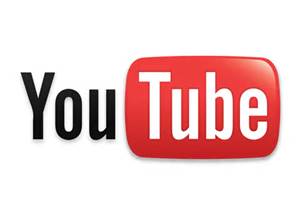 http://wn.com/funny_workplace_accident
14
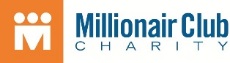 How to Raise a Concern
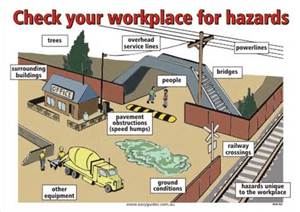 Safety and Health Problems in the Workplace
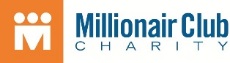 Your Right to…
Training
Workers have a right to get training from employers on a variety of health and safety hazards and standards that employers must follow
Chemical hazards, equipment hazards, noise, confined spaces, fall hazards in construction, personal protective equipment

Language and vocabulary
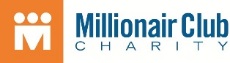 Your Right to…
Complain or Request Corrections
Workers may bring up safety and health concerns in the workplace to their employers without fear of discharge or discrimination

OSHA rules protect workers who raise concerns to their employer or OSHA about unsafe or unhealthful conditions in the workplace
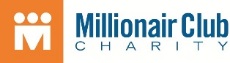 Your Right to…
Examine Exposure & Medical Records
1910.1020: right to examine & copy records

Examples of toxic substances and harmful physical agents are:
Metals and dusts, such as, lead, cadmium, and silica
Biological agents, such as bacteria, viruses, and fungi
Physical stress, such as noise, heat, cold, vibration, repetitive motion, and ionizing and non-ionizing radiation
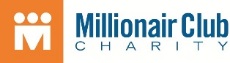 Your Right to…
Participate in an OSHA Inspection
Employee representative can accompany OSHA inspector

Workers can talk to the inspector privately

Workers may point out hazards, describe injuries, illnesses or near misses that resulted from those hazards and describe any concern you have about a safety or health issue 

Workers can find out about inspection results, abatement measures & may object to dates set for violation to be corrected
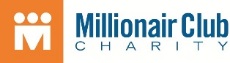 Your Right to…
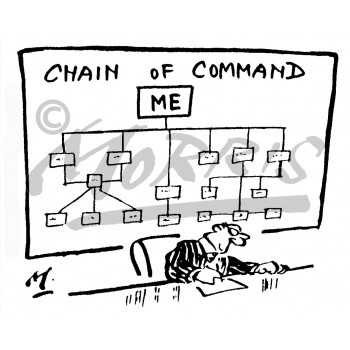 File a Complaint with OSHA
Workers may file a confidential complaint with OSHA

Workers may request that their name not be revealed to the employer

If a worker files a complaint, they have the right to find out OSHA’s action on the complaint and request a review if an inspection is not made
Note:
Often the best and fastest way to get a hazard corrected is to notify your supervisor or employer.
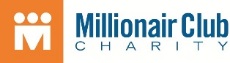 Your Right to…
Be Free from Retaliation
Workers have the right to be free from retaliation for exercising safety and health rights

Workers have a right to seek safety and health on the job without fear of punishment 

This right is spelled out in Section 11(c) of the OSH Act

Workers have 30 days to contact OSHA if they feel they have been punished for exercising their safety and health rights
https://osha.gov/pls/oshaweb/owadisp.show_document?p_table=STANDARDS&p_id=11333
Topic 3:
What Responsibilities does Your Employer have Under OSHA?
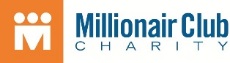 Provide a workplace free from recognized hazards and comply with OSHA standards

Provide training required by OSHA standards

Keep records of injuries and illnesses

Provide medical exams when required by OSHA standards and provide workers access to their exposure and medical records

Not discriminate against workers who exercise their rights under the Act          (Section 11(c))

Post OSHA citations and hazard correction notices

Provide and pay for most PPE
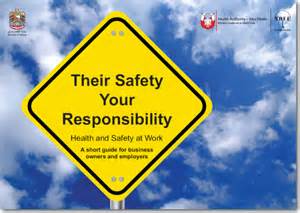 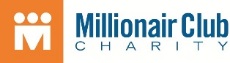 Employer Responsibilities (cont.)
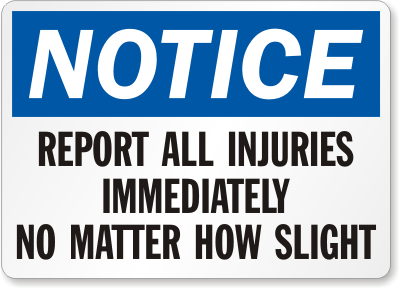 Topic 4:What are OSHA Standards?
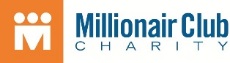 OSHA standards are:
Rules that describe the methods employers must use to protect employees from hazards

Designed to protect workers from a wide range of hazards
Where there are no specific standards, employers must comply with the General Duty Clause of the OSH Act.
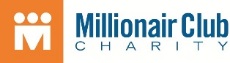 OSHA Standards (cont.)
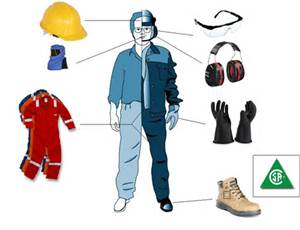 These standards also:
Limit the amount of
 hazardous chemicals
 noise

PPE

Require employers to monitor certain hazards and keep records of workplace injuries and illnesses
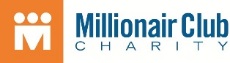 Before you get hired
https://www.osha.gov/pls/imis/establishment.html
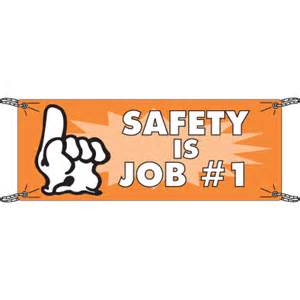 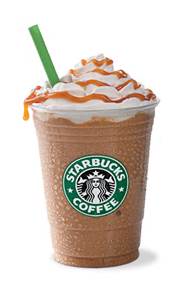 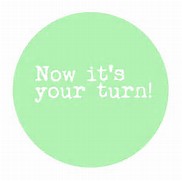 26
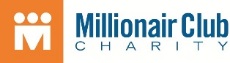 Washington State Department - L&I
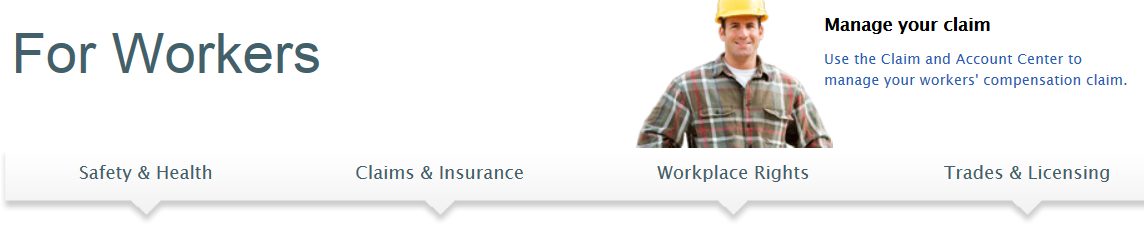 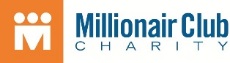 Topic 5:
How are OSHA Inspections Conducted?
The OSH Act authorizes OSHA compliance safety and health officers (CSHOs) to conduct workplace inspections at reasonable times 

OSHA conducts inspections without advance notice, except in rare circumstances (e.g. Imminent Danger) 

In fact, anyone who tells an employer about an OSHA inspection in advance can receive fines and a jail term
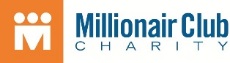 Different Types of OSHA Inspections
Imminent danger

Fatality or hospitalizations

Worker complaints/referrals

Targeted inspections—Local Emphasis Program (LEP), National Emphasis Program (NEP), particular hazards or industries

Follow-up Inspections
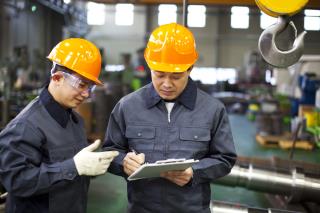 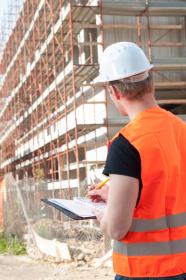 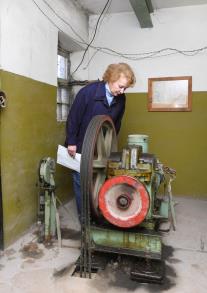 29
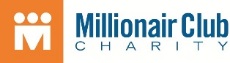 Citations & Penalties
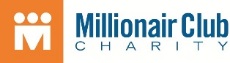 Questions for Review
Give an example of a reason why  might OSHA would conduct an inspection at your workplace

What are the types of OSHA violations?
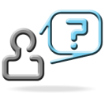 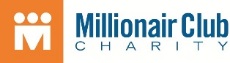 Topic 6:
Where Can You Go for Help?
Sources within the workplace/worksite

Sources outside the workplace/worksite

How to file an OSHA complaint
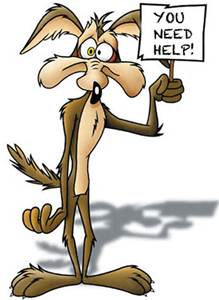 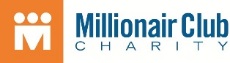 Sources within the Workplace/Worksite
Employer or supervisor, co-workers and union representatives

Safety Data Sheet (SDS) for information on chemicals

Labels and warning signs

Employee orientation manuals or other training materials

Work tasks and procedures instruction
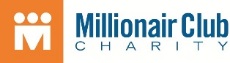 Sources Outside the Workplace/Worksite
OSHA website: http://www.osha.gov and OSHA offices                                            (you can call or write)

Compliance Assistance Specialists in the area offices 

National Institute for Occupational Safety and Health (NIOSH) http://www.cdc.gov/niosh/

OSHA Training Institute Education Centers

Doctors, nurses, other health care providers

Public libraries

Other local, community-based resources
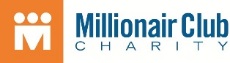 Filing an OSHA Complaint
Download the OSHA complaint form from OSHA’s website

File the complaint online
Workers can file a complaint
A worker representative can file a complaint

Telephone or visit local regional or area offices to discuss your concerns

Complete the form – be specific and include appropriate details

OSHA determines if an inspection is necessary

Workers do not have to reveal their name
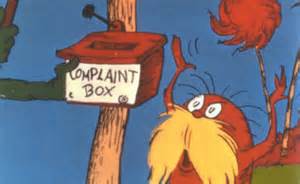 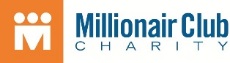 Session Summary
This lesson covered:

The importance of OSHA, including the history of safety and health regulation leading to the creation of OSHA and OSHA’s mission

Worker rights under OSHA

Employer responsibilities

OSHA standards

OSHA inspections

Safety and health resources, including how to file a complaint.
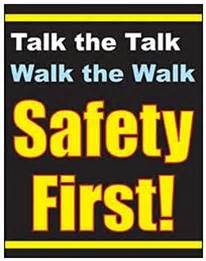 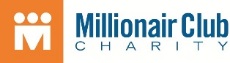 Safety Ambassadors
Promote and monitor job-site safety
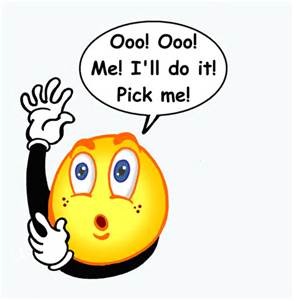 37
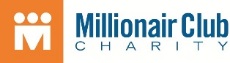 Questions for Review
Explain why OSHA is important to workers
Explain workers rights under OSHA 
Discuss employer responsibilities under OSHA
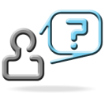 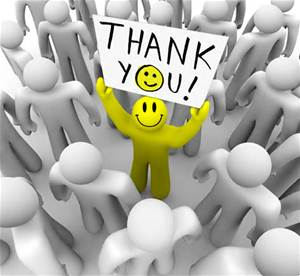 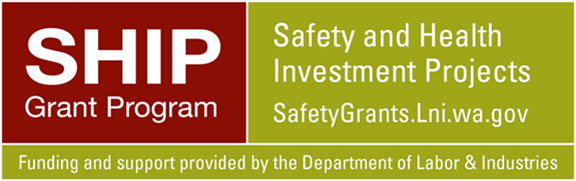